ΕΡΕΥΝΑ  ΙΜΕ  ΓΣΕΒΕΕ
ΤΑΣΕΙΣ ΟΙΚΟΝΟΜΙΚΟΥ ΚΛΙΜΑΤΟΣ
Φεβρουάριος 2016
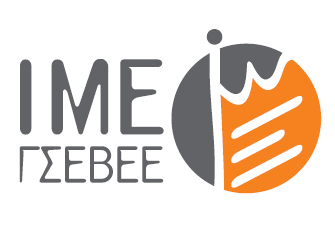 1
ΤΑΥΤΟΤΗΤΑ ΤΗΣ ΕΡΕΥΝΑΣ
2
ΣΥΝΘΕΣΗ ΔΕΙΓΜΑΤΟΣ
3
ΑΠΟΤΕΛΕΣΜΑΤΑ ΕΡΕΥΝΑΣ
4
ΘΕΜΑΤΙΚΕΣ ΕΝΟΤΗΤΕΣ
1. ΓΕΝΙΚΗ ΑΞΙΟΛΟΓΗΣΗ ΠΟΡΕΙΑΣ ΕΠΙΧΕΙΡΗΣΕΩΝ
(ΑΠΟΤΙΜΗΣΗ / ΠΡΟΒΛΕΨΗ)
2.ΕΠΙΧΕΙΡΗΜΑΤΙΚΟΤΗΤΑ
3.ΑΓΟΡΑ ΕΡΓΑΣΙΑΣ- ΑΠΑΣΧΟΛΗΣΗ
4. ΟΙΚΟΝΟΜΙΚΕΣ ΥΠΟΧΡΕΩΣΕΙΣ
5. ΕΙΔΙΚΑ ΘΕΜΑΤΑ ΕΠΙΚΑΙΡΟΤΗΤΑΣ
5
ΓΕΝΙΚΗ ΑΞΙΟΛΟΓΗΣΗ ΠΟΡΕΙΑΣ ΕΠΙΧΕΙΡΗΣΕΩΝ
(ΑΠΟΤΙΜΗΣΗ / ΠΡΟΒΛΕΨΗ)
6
Θεωρείτε ότι η κατάσταση της επιχείρησής σας κατά το τελευταίο εξάμηνο:
Η αποτίμηση του β’ εξαμήνου 2015 επιβεβαιώνει τις ανησυχίες της επιχειρηματικής κοινότητας για την επιβράδυνση της οικονομικής δραστηριότητας που τελικά ακολούθησε την κρίση διαπραγμάτευσης του περασμένου Ιουλίου, την εφαρμογή κεφαλαιακών περιορισμών και την αρχή υλοποίησης του 3ου εμπροσθοβαρούς μνημονιακού προγράμματος.
7
ΑΠΟΤΙΜΗΣΗ ΤΕΛΕΥΤΑΙΟΥ ΕΞΑΜΗΝΟΥ -Ανά κατηγορία -
Οι πολύ μικρές επιχειρήσεις και οι αυτοαπασχολούμενοι σημειώνουν τις μεγαλύτερες απώλειες.
8
ΑΠΟΤΙΜΗΣΗ ΤΕΛΕΥΤΑΙΟΥ ΕΞΑΜΗΝΟΥΣΥΓΚΡΙΣΗ ΜΕ ΠΡΟΗΓΟΥΜΕΝΕΣ ΕΡΕΥΝΕΣ
9
ΑΠΟΤΙΜΗΣΗ ΤΕΛΕΥΤΑΙΟΥ ΕΞΑΜΗΝΟΥΣΥΓΚΡΙΣΗ ΜΕ ΠΡΟΗΓΟΥΜΕΝΕΣ ΕΡΕΥΝΕΣ-εποχικά διορθωμένα-
10
Προβλέπετε ότι η κατάσταση της επιχείρησής σας το επόμενο εξάμηνο:
Οι προσδοκίες σχετικά με την πορεία των επιχειρήσεων το επόμενο εξάμηνο είναι αρνητικές, καθώς το 61,2% των επιχειρήσεων αναμένει επιδείνωση, και μόλις το 9,4% βελτίωση. Είναι αξιοσημείωτο ότι οι αρνητικές προσδοκίες συναρτώνται με τη βεβαιότητα λήψης νέων συσταλτικών μέτρων που θα μειώσουν εισοδήματα και κέρδη.
11
ΠΡΟΒΛΕΨΗ ΕΠΟΜΕΝΟΥ ΕΞΑΜΗΝΟΥ ΣΥΓΚΡΙΣΗ ΜΕ ΠΡΟΗΓΟΥΜΕΝΕΣ ΕΡΕΥΝΕΣ
12
ΔΕΙΚΤΗΣ ΟΙΚΟΝΟΜΙΚΟΥ ΚΛΙΜΑΤΟΣ ΜμΕΒΑΡΟΜΕΤΡΟ, ΕΛΛΑΔΑ, πηγή: ΙΜΕ ΓΣΕΒΕΕ
13
ΔΕΙΚΤΗΣ ΟΙΚΟΝΟΜΙΚΟΥ ΚΛΙΜΑΤΟΣ ΜμΕΕΥΡΩΒΑΡΟΜΕΤΡΟ, πηγή: UEAPME
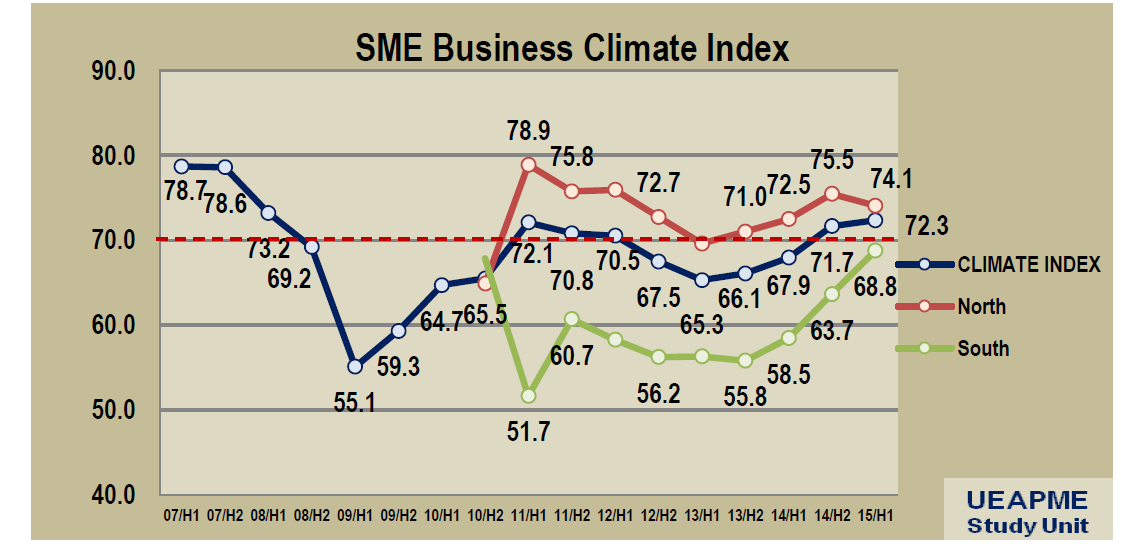 14
ΑΝΑΛΥΤΙΚΗ ΑΞΙΟΛΟΓΗΣΗ ΒΑΣΙΚΩΝ ΔΕΙΚΤΩΝ
(ΑΠΟΤΙΜΗΣΗ 2ου ΕΞΑΜΗΝΟΥ 2015)
15
ΚΥΚΛΟΣ ΕΡΓΑΣΙΩΝ  Θα ήθελα να μου πείτε εάν το δεύτερο εξάμηνο του 2015, αυξήθηκε, μειώθηκε ή παρέμεινε αμετάβλητος:
Σωρευτικά στις μικρές και πολύ μικρές επιχειρήσεις η συνολική μείωση από την έναρξη της κρίσης και μετά το 2010 αγγίζει μεσοσταθμικά το 75%. Ως προς την κερδοφορία, το 21,1% των επιχειρήσεων δηλώνει ότι ο ισολογισμός κατέγραψε κέρδη στη χρήση του 2015, έναντι του 43,1% που κατέγραψε ζημίες.
16
Ο ισολογισμός της εταιρίας σας έκλεισε το 2015 :
17
ΚΥΚΛΟΣ ΕΡΓΑΣΙΩΝ -Ανά κατηγορία -
18
ΚΥΚΛΟΣ ΕΡΓΑΣΙΩΝ ΑΠΟΤΙΜΗΣΗ ΤΕΛΕΥΤΑΙΟΥ ΕΞΑΜΗΝΟΥΣΥΓΚΡΙΣΗ ΜΕ ΠΡΟΗΓΟΥΜΕΝΕΣ ΕΡΕΥΝΕΣ
19
Συνολικά, πόσο τοις εκατό διαφορά περίπου παρατηρείτε στον τζίρο που κάνατε το 2015 σε σχέση με τον τζίρο του 2014;
Μ.Ο. Μείωσης Τζίρου: 20,6%
20
ΖΗΤΗΣΗ  Η ζήτηση για τα προϊόντα ή τις υπηρεσίες που προσφέρει η επιχείρησή σας κατά το 2Ο εξάμηνο του 2015:
21
ΡΕΥΣΤΟΤΗΤΑ  Η ρευστότητα της επιχείρησής σας κατά το 2Ο εξάμηνο του 2015:
Το πρόβλημα της ρευστότητας και της χρηματοδότησης παραμένει σημαντικός ανασχετικός παράγοντας για την επιχειρηματική δραστηριότητα, ο οποίος επιτείνεται από την πιστωτική ασφυξία και την αδυναμία αναδιάρθρωσης των κόκκινων δανείων. 3 στις 4 επιχειρήσεις δήλωσαν επιδείνωση του δείκτη ρευστότητας.
22
ΠΑΡΑΓΓΕΛΙΕΣ Οι παραγγελίες προς τους προμηθευτές σας κατά το 2Ο εξάμηνο του 2015:
23
ΕΠΕΝΔΥΤΙΚΗ ΔΡΑΣΤΗΡΙΟΤΗΤΑ Η επενδυτική δραστηριότητα της επιχείρησής σας κατά το 2Ο εξάμηνο του 2015:
Ο δείκτης αποεπένδυσης παραμένει σε υψηλά επίπεδα. Σύμφωνα με στοιχεία της ΤτΕ, το ποσοστό απαξίωσης του εργοστασιακού δυναμικού παραμένει στο 35%.
24
ΟΙ ΤΙΜΕΣ ΤΩΝ ΑΓΑΘΩΝ/ΥΠΗΡΕΣΙΩΝΟι τιμές των αγαθών/υπηρεσιών που προσφέρετε προς τον τελικό καταναλωτή κατά το 2Ο εξάμηνο του 2015 :
25
ΑΠΟΤΙΜΗΣΗ ΤΕΛΕΥΤΑΙΟΥ ΕΞΑΜΗΝΟΥΣΥΓΚΕΝΤΡΩΤΙΚΟ ΓΡΑΦΗΜΑ
26
ΑΝΑΛΥΤΙΚΗ ΑΞΙΟΛΟΓΗΣΗ ΒΑΣΙΚΩΝ ΔΕΙΚΤΩΝ 
(ΠΡΟΒΛΕΨΗ ΕΠΟΜΕΝΟΥ ΕΞΑΜΗΝΟΥ)
27
ΚΥΚΛΟΣ ΕΡΓΑΣΙΩΝΤο επόμενο εξάμηνο (δηλαδή το 1ο εξάμηνο του 2016) προβλέπετε ότι θα αυξηθεί θα μειωθεί ή θα παραμείνει σταθερός ο κύκλος εργασιών (τζίρος) της επιχείρησής σας;
28
ΖΗΤΗΣΗ Προβλέπετε ότι η ζήτηση για τα προϊόντα ή τις υπηρεσίες που προσφέρει η επιχείρησή σας, το επόμενο εξάμηνο:
ΠΑΡΑΓΓΕΛΙΕΣ Προβλέπετε ότι οι παραγγελίες προς τους προμηθευτές σας το επόμενο εξάμηνο:
29
ΡΕΥΣΤΟΤΗΤΑ  Προβλέπετε ότι η ρευστότητα της επιχείρησής σας το επόμενο εξάμηνο:
30
ΕΠΕΝΔΥΤΙΚΗ ΔΡΑΣΤΗΡΙΟΤΗΤΑ Προβλέπετε ότι η επενδυτική δραστηριότητα της επιχείρησής σας το επόμενο εξάμηνο:
Το επόμενο εξάμηνο αναμένεται νέα συρρίκνωση των επενδύσεων για 1 στις 3 επιχειρήσεις, ενώ μόλις το 3,4% των επιχειρήσεων δηλώνει ότι θα προβεί σε νέες επενδύσεις.  Η κατάσταση αυτή τροφοδοτεί ένα νέο σπιράλ ύφεσης- αποεπένδυσης- υποαπασχόλησης των παραγωγικών συντελεστών.
31
ΤΙΜΕΣ ΑΓΑΘΩΝ/ ΥΠΗΡΕΣΙΩΝ Προβλέπετε ότι οι τιμές των αγαθών/ υπηρεσιών που προσφέρει η επιχείρησή σας το επόμενο εξάμηνο:
32
ΠΡΟΒΛΕΨΗ ΕΠΟΜΕΝΟΥ ΕΞΑΜΗΝΟΥΣΥΓΚΕΝΤΡΩΤΙΚΟ ΓΡΑΦΗΜΑ
33
ΕΠΙΧΕΙΡΗΜΑΤΙΚΟΤΗΤΑ
34
Με τις υπάρχουσες σήμερα συνθήκες  και με τις προοπτικές της κρίσης όπως διαμορφώνονται, θεωρείτε πιθανό ή όχι το ενδεχόμενο η επιχείρησή σας να έχει σοβαρό πρόβλημα λειτουργίας το επόμενο διάστημα σε βαθμό που θα κινδυνεύει να κλείσει;
Ελάχιστα & Καθόλου πιθανό : 44,9%
Πολύ & Αρκετά πιθανό: 52,2%
Το ποσοστό των μικρών επιχειρήσεων, που θεωρούν πολύ ή αρκετά πιθανό το ενδεχόμενο να έχουν το επόμενο διάστημα σοβαρό πρόβλημα λειτουργίας, σε βαθμό που θα κινδυνεύσουν να κλείσουν, αυξήθηκε στα επίπεδα των προηγούμενων ετών, αντανακλώντας το πραγματικό πρόβλημα επιβίωσης που αντιμετωπίζουν οι επαγγελματίες και οι επιχειρήσεις.
35
Θεωρούν πιθανό το ενδεχόμενο η επιχείρησή τους να έχει σοβαρό πρόβλημα λειτουργίας το επόμενο διάστημα σε βαθμό που θα κινδυνεύει να κλείσει  -Ανά κατηγορία -
36
ΦΟΒΟΣ ΓΙΑ ΕΝΔΕΧΟΜΕΝΟ ΚΛΕΙΣΙΜΟ ΤΗΣ ΕΠΙΧΕΙΡΗΣΗΣΣΥΓΚΡΙΤΙΚΟ ΓΡΑΦΗΜΑ ΜΑΪΟΣ 2009 – ΦΕΒΡΟΥΑΡΙΟΣ 2016
37
Χρονικά πού τοποθετείτε αυτό το ενδεχόμενο;-Βάση: Όσοι θεωρούν πιθανό το ενδεχόμενο η επιχείρησή τους να έχει σοβαρό πρόβλημα λειτουργίας το επόμενο διάστημα σε βαθμό που θα κινδυνεύει να κλείσει -
Άμεσο κίνδυνο διακοπής λειτουργίας το επόμενο εξάμηνο αντιμετωπίζει το 18,1% των μικρών επιχειρήσεων. Εκτιμάται ότι η μείωση επιχειρήσεων το επόμενο εξάμηνο θα είναι 21,000 και θα αφορά κυρίως τις πολύ μικρές επιχειρήσεις. Αξίζει να σημειωθεί ότι το 31,4% των αυτοαπασχολούμενων δηλώνει ότι είναι πολύ πιθανό να διακόψει ή να αναστείλει την επιχειρηματική δραστηριότητα.
38
ΑΠΑΣΧΟΛΗΣΗ- ΑΓΟΡΑ ΕΡΓΑΣΙΑΣ
39
ΑΠΑΣΧΟΛΗΣΗ  Το προσωπικό της επιχείρησής σας τους τελευταίους 6 μήνεςαυξήθηκε, μειώθηκε ή παρέμεινε σταθερό; (Αφορά το διάστημα Ιούλιος-Δεκέμβριος 2015)
3,7
10,3
Σε απόλυτα μεγέθη η απώλεια θέσεων συνολικής απασχόλησης στις μικρές και πολύ μικρές επιχειρήσεις κατά το β’ εξάμηνο του 2015 ανέρχεται στις 45,000 (εκ των οποίων οι 31,000 ήταν μισθωτής απασχόλησης), στοιχείο που εν μέρει επιβεβαιώνεται από τις ροές  μισθωτής απασχόλησης που δημοσιεύει η Εργάνη.
40
ΑΠΑΣΧΟΛΗΣΗ ΑΠΟΤΙΜΗΣΗ ΤΕΛΕΥΤΑΙΟΥ ΕΞΑΜΗΝΟΥΣΥΓΚΡΙΣΗ ΜΕ ΠΡΟΗΓΟΥΜΕΝΕΣ ΕΡΕΥΝΕΣ
41
ΑΠΑΣΧΟΛΗΣΗΤους επόμενους 6 μήνες θεωρείτε πιο πιθανό το προσωπικό της επιχείρησής σας να αυξηθεί, να μειωθεί ή να παραμείνει το ίδιο;-Βάση: Όσοι απασχολούν αμειβόμενο προσωπικό-
Οι μελλοντικές ροές απασχόλησης δεν αναμένεται να ενισχυθούν, καθώς η προβολή στην αναλογία προσλήψεων-απολύσεων για το επόμενο εξάμηνο είναι 2:5. Εάν επαληθευτούν οι εκτιμήσεις του ΙΜΕ ΓΣΕΒΕΕ τότε υπάρχει κίνδυνος απώλειας 14,000-18,000 επιπλέον θέσεων μισθωτής απασχόλησης  στο επόμενο εξάμηνο. Συνολικά, αναμένεται να απολεσθούν 52,000-55,000 θέσεις απασχόλησης, αν συμπεριλάβουμε τις απώλειες από τον αριθμό όσων αναστείλουν την επιχειρηματική δραστηριότητα (εργοδότες, αυτοαπασχολούμενοι).
42
ΑΠΑΣΧΟΛΗΣΗ ΠΡΟΒΛΕΨΗ ΕΠΟΜΕΝΟΥ ΕΞΑΜΗΝΟΥ ΣΥΓΚΡΙΣΗ ΜΕ ΠΡΟΗΓΟΥΜΕΝΕΣ ΕΡΕΥΝΕΣ-Βάση: Όσοι απασχολούν αμειβόμενο προσωπικό-
43
ΜΙΣΘΟΙ ΚΑΙ ΩΡΕΣ ΕΡΓΑΣΙΑΣ
44
Έχουν αναγκαστεί έστω και περιστασιακά να μειώσουν ώρες ή ημέρες εργασίας σε κάποιους υπαλλήλους-Βάση: Όσοι απασχολούν αμειβόμενο προσωπικό -ΣΥΓΚΡΙΤΙΚΟ ΓΡΑΦΗΜΑ ΙΟΥΛΙΟΣ 2010 – ΦΕΒΡΟΥΑΡΙΟΣ 2016
45
Έχουν αναγκαστεί να μειώσουν τις αποδοχές κάποιων υπαλλήλων -Βάση: Όσοι απασχολούν αμειβόμενο προσωπικό - ΣΥΓΚΡΙΤΙΚΟ ΓΡΑΦΗΜΑ ΙΟΥΛΙΟΣ 2010 – ΦΕΒΡΟΥΑΡΙΟΣ 2016
46
Αντιμετωπίζουν το τελευταίο 6μηνο δυσκολίες στην έγκαιρη καταβολή των μισθών των εργαζομένων-Βάση: Όσοι απασχολούν αμειβόμενο προσωπικό -ΣΥΓΚΡΙΤΙΚΟ ΓΡΑΦΗΜΑ ΙΑΝΟΥΑΡΙΟΣ 2011 – ΦΕΒΡΟΥΑΡΙΟΣ 2016
47
Πόσο πιθανόν θεωρείτε να αναγκαστείτε να μειώσετε μισθούς ή ώρες εργασίας των υπαλλήλων σας μέσα στο επόμενο εξάμηνο;-Βάση: Όσοι απασχολούν αμειβόμενο προσωπικό -
Καταγράφεται επαναληπτικά η δυσκολία που αντιμετωπίζουν οι μικρομεσαίες επιχειρήσεις στην έγκαιρη καταβολή των μισθών. 1 στις 2 επιχειρήσεις παρουσιάζει αυτό το πρόβλημα χωρίς κάποια τάση εκτόνωσης και 1 στις 3 επιχειρήσεις δήλωσαν ότι έχουν μειώσει τις αποδοχές των υπαλλήλων στο προηγούμενο εξάμηνο. Επιπρόσθετα, 1 στις 3 επιχειρήσεις δηλώνει ότι είναι πολύ πιθανό να μειώσει μισθούς ή ώρες εργασίας στο επόμενο εξάμηνο.
48
Θεωρούν σχεδόν βέβαιο να αναγκαστούν να μειώσουν μισθούς ή ώρες εργασίας υπαλλήλων μέσα στο επόμενο εξάμηνο -Βάση: Όσοι απασχολούν αμειβόμενο προσωπικό - ΣΥΓΚΡΙΤΙΚΟ ΓΡΑΦΗΜΑ ΙΑΝΟΥΑΡΙΟΣ 2011 – ΦΕΒΡΟΥΑΡΙΟΣ 2016
49
ΥΠΟΧΡΕΩΣΕΙΣ ΚΑΙ ΟΦΕΙΛΕΣ
50
Πολλές από τις επιχειρήσεις μας ανέφεραν ότι δυσκολεύονται πλέον να ανταποκριθούν στην κάλυψη βασικών υποχρεώσεων. Εσείς, κατά το τελευταίο εξάμηνο έχετε καθυστερημένες οφειλές…
…ενοικίου;
…σε προμηθευτές;
51
Πολλές από τις επιχειρήσεις μας ανέφεραν ότι δυσκολεύονται πλέον να ανταποκριθούν στην κάλυψη βασικών υποχρεώσεων. Εσείς, κατά το τελευταίο εξάμηνο έχετε καθυστερημένες οφειλές…
…σε ΔΕΚΟ; (ΔΕΗ, ΟΤΕ, ΥΔΡΕΥΣΗ)
… στην εφορία 
(ΦΠΑ,ΦΜΥ κλπ);
52
Πολλές από τις επιχειρήσεις μας ανέφεραν ότι δυσκολεύονται πλέον να ανταποκριθούν στην κάλυψη βασικών υποχρεώσεων. Εσείς, κατά το τελευταίο εξάμηνο έχετε καθυστερημένες οφειλές…
…στον ΟΑΕΕ (στο ασφαλιστικό σας ταμείο);
…στο ΙΚΑ (ασφαλιστικές εισφορές);
53
Εξοφλείτε κανονικά τις δόσεις του δανείου ή έχετε καθυστερημένες  οφειλές (πάνω από 3 μήνες);ΒΑΣΗ: Όσοι έχουν δάνειο σε τράπεζα
Η επιχείρησή σας έχει κάποιο δάνειο σε τράπεζα;
Η έρευνα επιβεβαιώνει τα πρόσφατα στοιχεία της Έκθεσης Διοικητή της ΤτΕ, σύμφωνα με την οποία τα μη εξυπηρετούμενα ανοίγματα των επιχειρήσεων συνολικά ανέρχονταν στο 43,3% το Σεπτέμβριο του 2015, ενώ οι μικρομεσαίες επιχειρήσεις σημειώνουν χειρότερες επιδόσεις (το 58,2% έχει μη εξυπηρετούμενα ανοίγματα). Σε όρους όγκου αξιών από το σύνολο των 110 δις μη εξυπηρετούμενων δανείων, μόνο τα 20 δις αφορούν τις μικρομεσαίες επιχειρήσεις.
54
Πολλές από τις επιχειρήσεις μας ανέφεραν ότι δυσκολεύονται πλέον να ανταποκριθούν στην κάλυψη βασικών υποχρεώσεων. Εσείς, κατά το τελευταίο εξάμηνο έχετε καθυστερημένες οφειλές… ΣΥΓΚΡΙΣΗ ΣΤΟΙΧΕΙΩΝ ΙΟΥΛΙΟΥ 2015-ΦΕΒΡΟΥΑΡΙΟΥ 2016
Το μεγαλύτερο ποσοστό των επιχειρήσεων με καθυστερημένες οφειλές αφορά τις υποχρεώσεις προς τα ασφαλιστικά ταμεία.
55
Εκτιμάτε ότι το 2016 θα μπορέσετε να ανταποκριθείτε: στις φορολογικές σας υποχρεώσεις; (ΦΠΑ, ΦΜΥ κλπ)
Εκτιμάτε ότι το 2016 θα μπορέσετε να ανταποκριθείτε: στις ασφαλιστικές σας υποχρεώσεις;
Το κυριότερο πρόβλημα που αντιμετωπίζουν σήμερα οι επιχειρήσεις είναι η συσσώρευση φορολογικών υποχρεώσεων και το απόθεμα χρεών που δημιουργήθηκε, σε συνδυασμό με τα τρέχοντα υψηλά φορολογικά βάρη. Παρά τις ευεργετικές ρυθμίσεις των 100 δόσεων για φορολογικές και ασφαλιστικές οφειλές που μείωσαν εντός του 2015 το ποσοστό των επιχειρήσεων που έχουν ληξιπρόθεσμες οφειλές παραμένει η εκπεφρασμένη αδυναμία τους να εκπληρώσουν τις υψηλές φορολογικές και ασφαλιστικές υποχρεώσεις στο επόμενο εξάμηνο
56
Η επιχείρησή σας έχει αναλάβει να προμηθεύσει με υπηρεσίες ή αγαθά το τελευταίο έτος κάποια υπηρεσία του δημοσίου, κοινωνική υπηρεσία (σχολείο, στρατό, βρεφονηπιακό σταθμό), δήμο, περιφέρεια, κράτος;
Έχετε πληρωθεί ή σας χρωστάει το δημόσιο χρήματα;ΒΑΣΗ: Όσοι έχουν αναλάβει να προμηθεύσουν το δημόσιο
Η χαμηλή συμμετοχή στις δημόσιες συμβάσεις και το φαινόμενο των καθυστερημένων πληρωμών εκ μέρους  του δημοσίου είναι ένα σημαντικό πρόβλημα που πλήττει τις μικρομεσαίες επιχειρήσεις. Το 50,3% των μικρών επιχειρήσεων που έχουν αναλάβει δημόσιο έργο έχει «λαμβάνειν» από δομές του δημοσίου.
57
Η επιχείρησή σας είχε χρηματοδοτηθεί από κάποιο πρόγραμμα επενδύσεων (ΕΣΠΑ, Αναπτυξιακός) την προηγούμενη προγραμματική περίοδο;
58
ΘΕΜΑΤΑ ΕΠΙΚΑΙΡΟΤΗΤΑΣ
59
Με τα μέχρι σήμερα δεδομένα οι χειμερινές εκπτώσεις έχουν αυξημένη ή μειωμένη κίνηση σε σχέση με πέρυσι;- ΕΜΠΟΡΙΟ-
Τα οικονομικά αποτελέσματα από τις χειμερινές εκπτώσεις ήταν απογοητευτικά, καθώς μόνο το 5% των εμπορικών επιχειρήσεων δήλωσε αύξηση της κίνησης (61,3% δήλωσε μείωση). Σε αυτή τη συνθήκη συνετέλεσε και η περιορισμένη πρόσβαση των μικρών επιχειρήσεων σε ψηφιακές- ηλεκτρονικές συναλλαγές,  που δημιούργησε όρους συγκέντρωσης σε ορισμένους κλάδους και μεγέθη επιχειρήσεων.
60
Για τις συναλλαγές σας με πελάτες και προμηθευτές , η επιχείρησή σας διαθέτει e-banking;
Έχετε στην επιχείρησή σας μηχάνημα για συναλλαγές με κάρτες (πιστωτικές ή χρεωστικές);
Τα ποσοστά χρησιμοποίησης ηλεκτρονικής τραπεζικής αν και αυξημένα σε σχέση με τον Ιούλιο του 2015 (48,5% και 28,1% αντίστοιχα), υποδηλώνουν τον χαμηλό βαθμό διείσδυσης της ψηφιακής τεχνολογίας στις μικρές επιχειρήσεις κυρίως λόγω υψηλού κόστους και μειωμένων κινήτρων.
61
Γνωρίζετε ποιο είναι το ποσοστό χρέωσης ανά συναλλαγή επί του τζίρου που επιβάλλει η τράπεζα;ΒΑΣΗ: Όσοι έχουν μηχάνημα για συναλλαγές με κάρτα
Το πάνω από το 37% των επιχειρήσεων επιβαρύνονται με προμήθεια 1,5% και άνω επί του τζίρου.
62
Σχετικά με το πολιτικό κλίμα , θεωρείτε ότι:
63
Πότε εκτιμάτε ότι η χώρα θα επιστρέψει σε ρυθμούς ανάπτυξης;
Η αίσθηση που έχει η απόλυτη πλειοψηφία των επιχειρήσεων (άνω του 50%) είναι ότι για να επιστρέψουμε σε τροχιά ανάπτυξης θα απαιτηθούν τουλάχιστον ακόμη πέντε χρόνια (μετά το 2020).
64
Η πιθανότητα να βελτιωθεί η οικονομική κατάσταση της επιχείρησής σας είναι μεγαλύτερη αν επιστρέψουμε στη δραχμή ή αν παραμείνουμε στο ευρώ;
Μικρή υποχώρηση σημειώνεται ως προς την αναλογία εκείνων των επιχειρήσεων που θεωρούν ότι οι προοπτικές ανάπτυξης είναι ευνοϊκότερες μέσα στη ζώνη του ευρώ (50,4%), έναντι εκείνων που θεωρούν ότι είναι ευνοϊκότερες με εθνικό νόμισμα (23,9%).
65